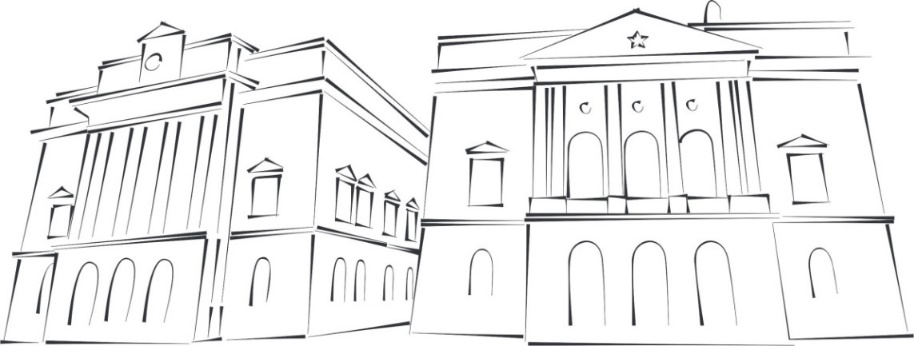 SECRETARIA DA JUSTIÇA
E CIDADANIA
Webinário da Escola Judicial do TRT2
Palestra: 

Recebimento de denúncias, diligências e forças-tarefa
Denúncias
Projeto NUPREDH - Núcleo de Prevenção e Enfrentamento às Violações de Direitos Humanos
Comitês Regionais Interinstitucionais de Enfrentamento ao Tráfico de Pessoas
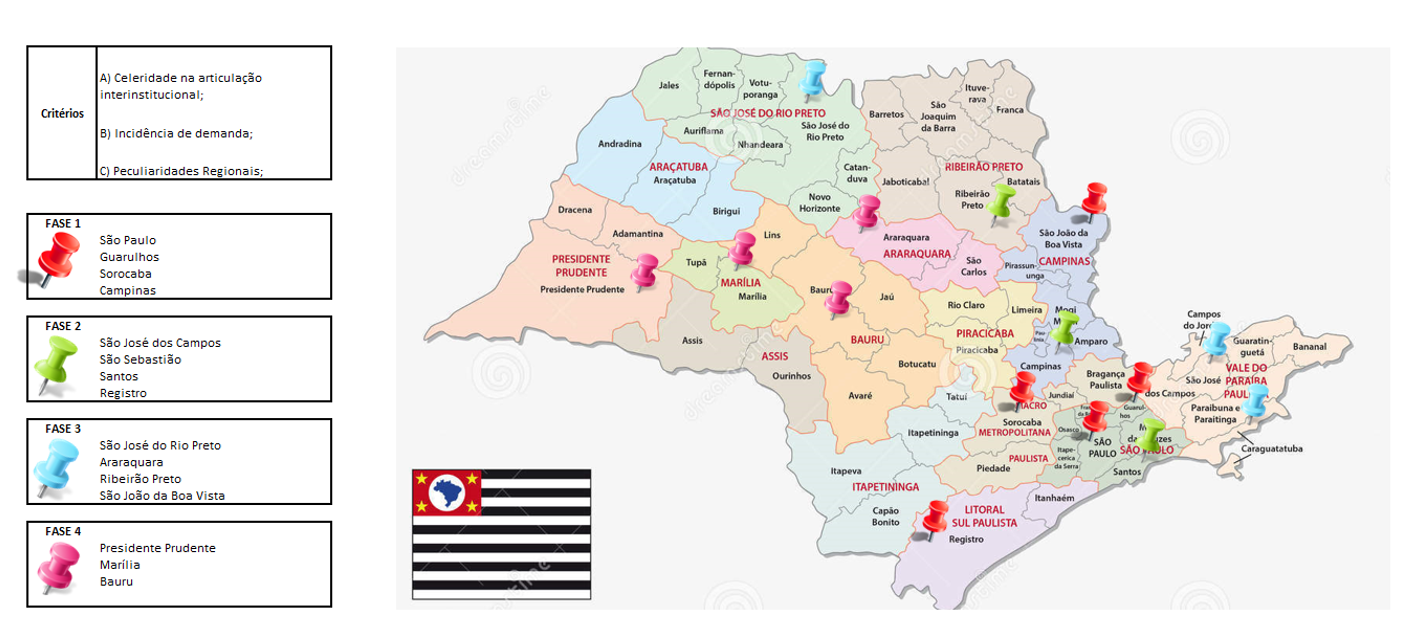 Articulação Interinstitucional para Ações de Enfrentamento às Violações de Direitos
Articulação e participação em 12 Forças-tarefa
Articulação e participação em 33 Forças-tarefa
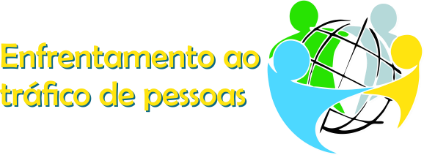 2019 Domingo Espetacular TV Record: Megaoperação contrabando de migrantes
Jul/20: Domingo Espetacular 
TV Record - Navio Srakane
Jun/20: Jornal da Record
Resgate de idosa trabalhadora doméstica
Jul/20: Jornal da Record
Dia Mundial de Combate ao Tráfico de Pessoas
Set/20: Trabalhadores em fazenda em Bofete
Mar/20: Repatriamento de
vítima de tráfico internacional
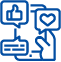 Enfrentamento ao tráfico de pessoas
Na mídia
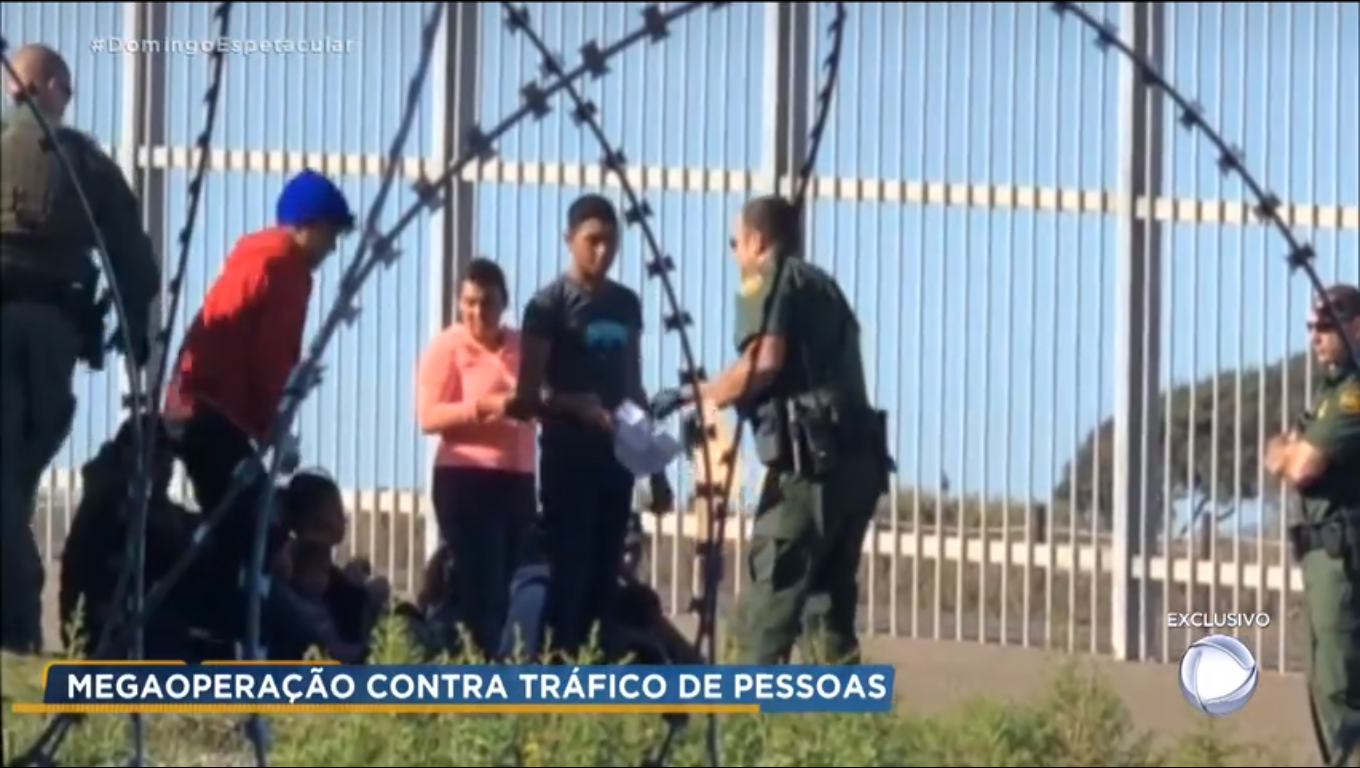 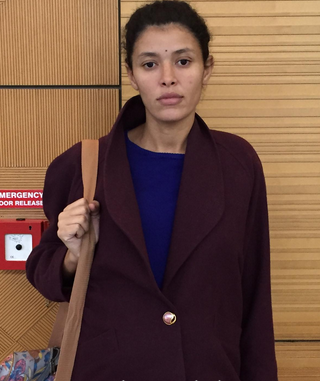 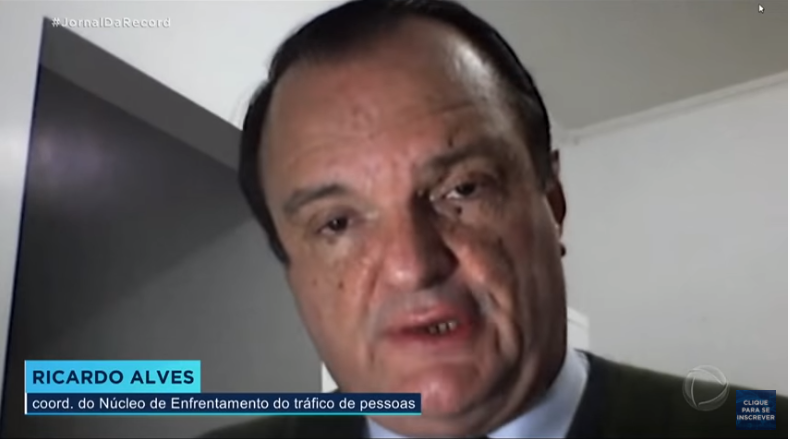 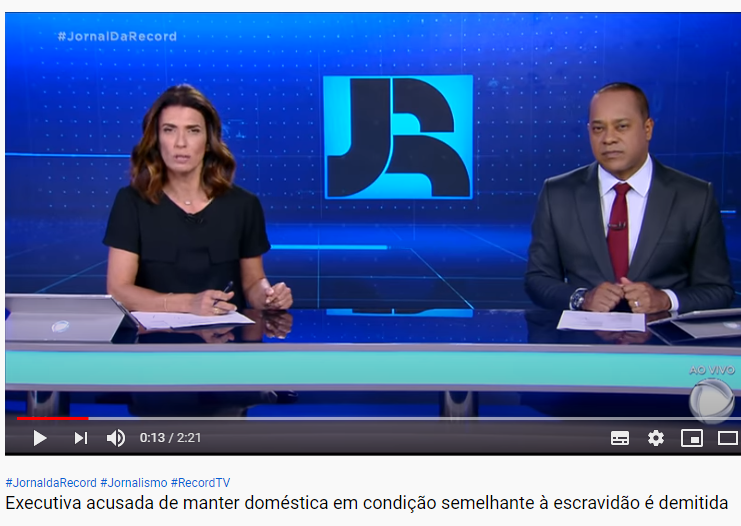 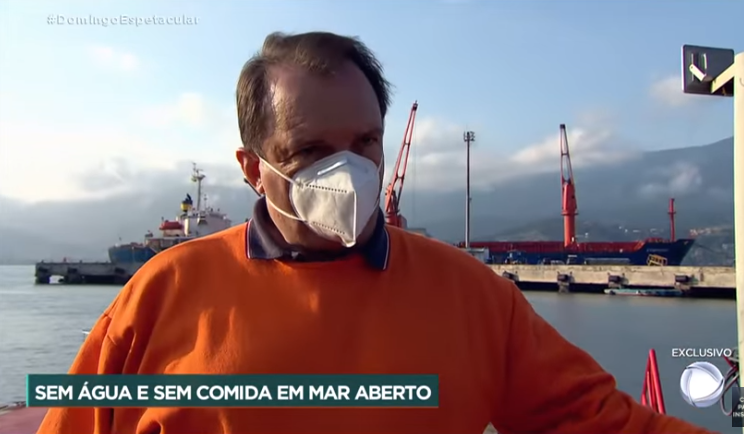 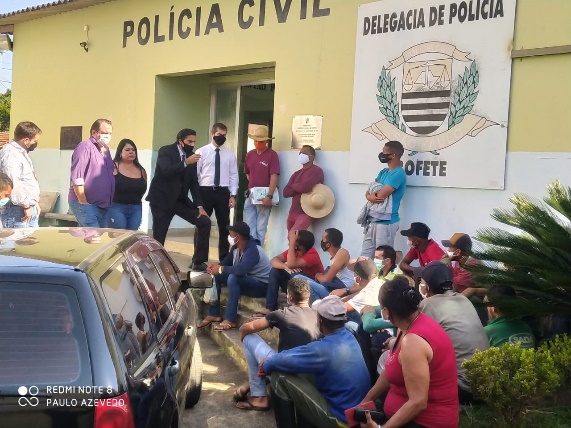 E-mail: ricardoalves@sp.gov.br
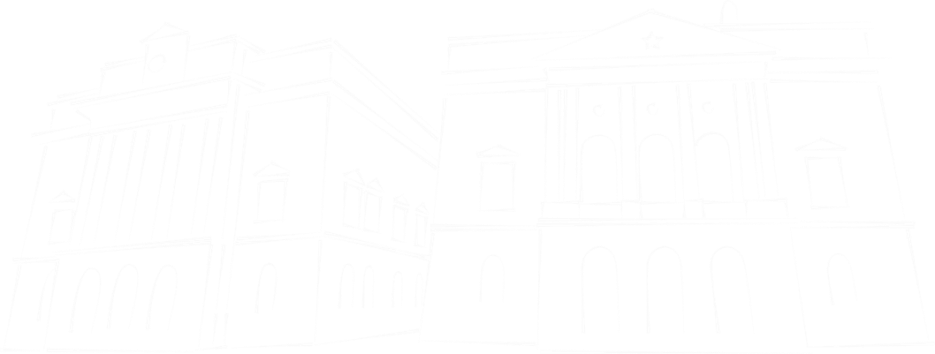